Allmøte ved NV 15/8 2024
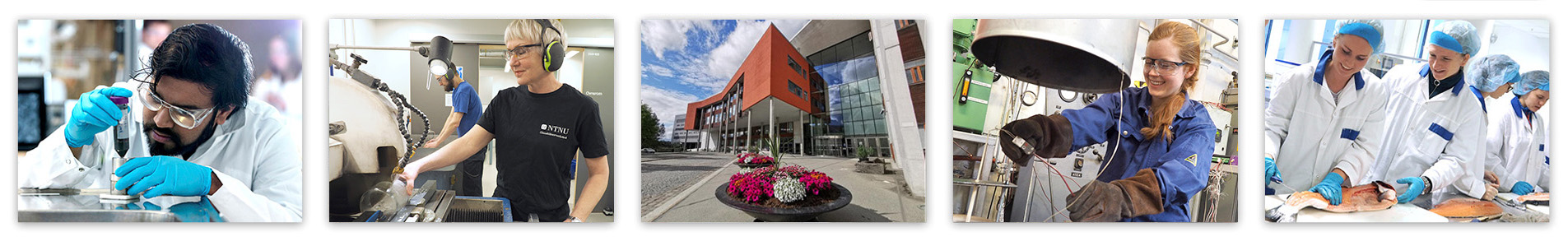 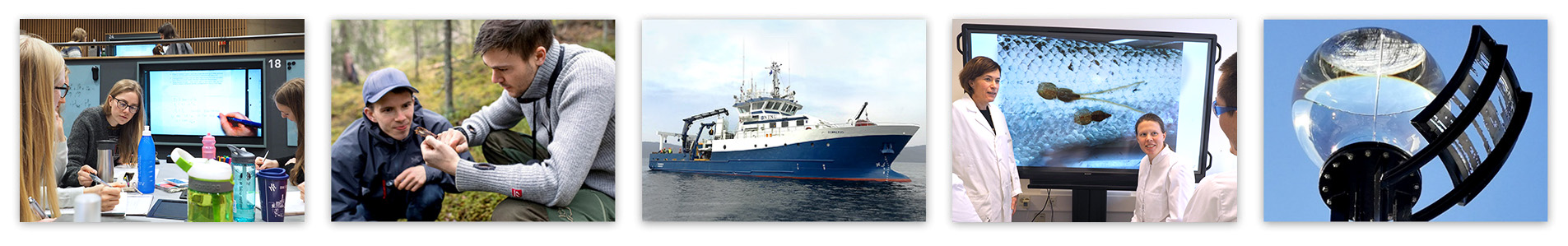 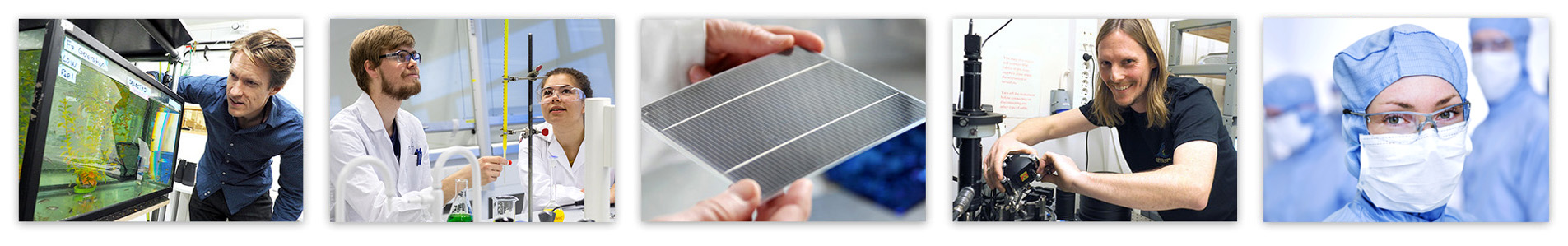 Dagens tema
Velkommen til nytt studieår
Økonomi pr 1/8
Status sak til fakultetstyret 27/9 om endring i instituttstruktur
Status revisjon av studieprogram og reduksjon i antall emner
Status opptak av studenter
Nytt studieår
906 studenter har møtt opp (101% av ramme)
Ny strategi skal utarbeides
Lederstillinger lyses ut (søknadsfrist 20/8 dekan)
Høy aktivitet innen forskning, arbeid med søknader er viktig
EvalBio og EvalNat viser at vi bidrar godt innen forskning og at Norge og verden trenger vår kompetanse i arbeidet med grønn omstilling
Vi fortsetter arbeidet med reduserte utgifter og bedre inntekter
Periodisk evaluering av phd-programmene er klar
Utvikling i bevilgning til NV over tid
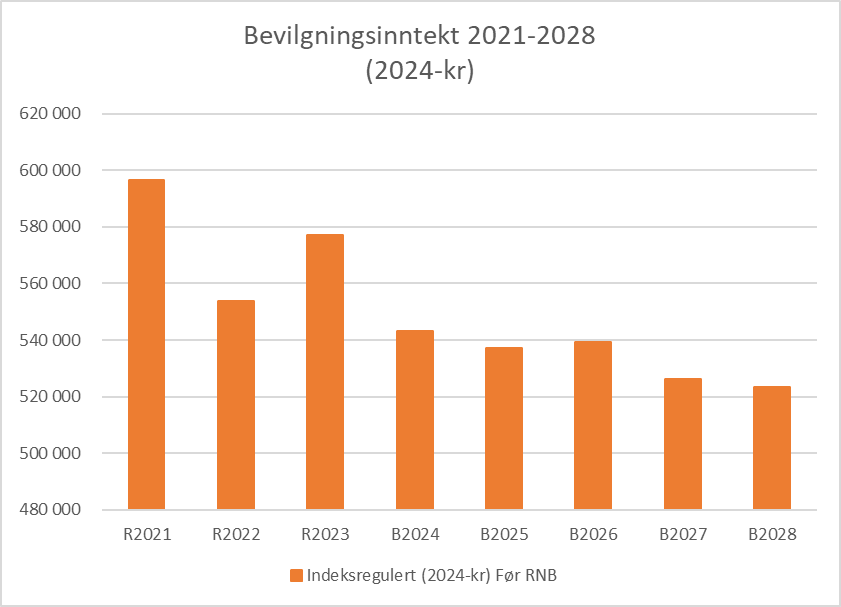 Økonomistatus NV juli
Enhetenes budsjett 2024: Negativt resultat 29 mill. 
Rektors resultatkrav 2024: Positivt resultat
Budsjettene ble strammet inn med 29 mill. og tiltak ble iverksatt. 

Tiltak: 
Bemanningsstopp
Tettere fokus på BOA-samspillet
Økt bruk av virksomhetskapital. 

Budsjettavvik pr. juli: Negativt resultat 22,9 mill. 

Hovedårsaker budsjettavvik:
Etterslep i BOA-samspillet 
Høyere lønnskostnader enn budsjettert
Lavere investeringer og drift 

Effekter av tiltak forventes økende mot slutten av året.
Kunnskap for en bedre verden
Utsikter fremover
«Hele regjeringskollegiet deler oppfatningen om en ny økonomisk virkelighet, der vi har et skrikende behov for å prioritere forsvaret, galopperende helseutgifter på grunn av demografien med stadig flere eldre, og politiet. Det kan man se når man leser avisene hver dag»
«Universiteter og høgskoler står ikke på lista over prioriterte vekstområder.»
«I regjeringen er det enighet om at nivået i 2019 er et normalnivå for universiteter og høgskoler.»
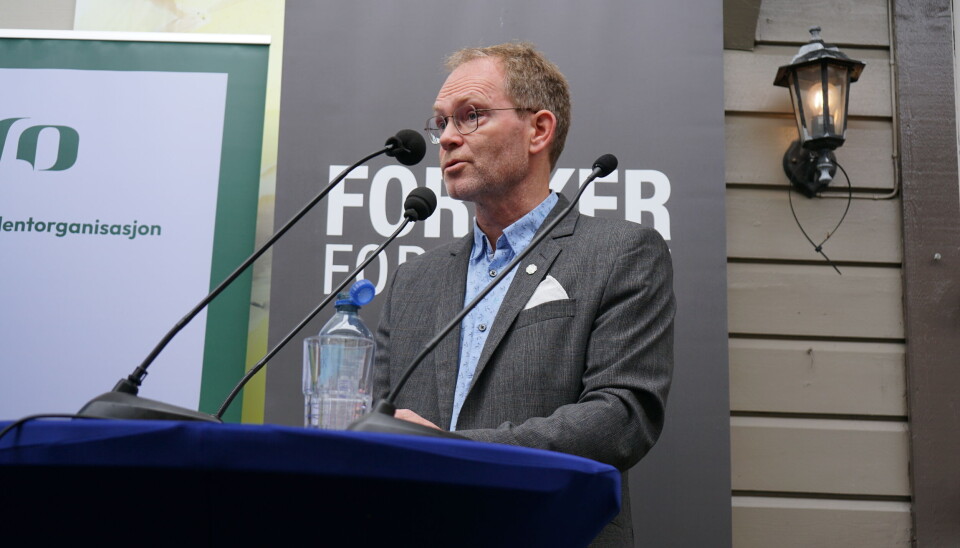 Tidslinje instituttstruktur
13/8 Ledermøte lande om 3 inst skal være med
15/8 Allmøte NV
22/8 Frist risikovurdering institutt
27/8 Gjennomgang av risikovurderinger i Ledermøtet
27/8 Frist instituttene tilbakemelding bemanningsplan
29/8 Uformelt LOSAM-møte, risikovurderingene og andre avklaringer i forkant av forhandling
3/9 Gjennomgang bemanningsplan i ledermøtet
5/9 Forhandling LOSAM og status bemanningsplan i LOSAM?
16/9 Ledersamling NV
23/9 Gjennomgang av styresak i LOSAM
27/9 Vedtak i fakultetstyret
29/10 Vedtak i NTNU’s styre 
November – Mars Innplassering i stillinger
November – Mars Prosess for navn til nye institutt
November – Mars Vurdere formelt nivå 4 organisering
1/8 2025 Instituttledere for nye institutt tiltrer
1/1 2026 Økonomi og HR-system for nye institutt slått sammen.
3 institutt
Institutt							Årsverk
IBI + IBT + IBA + IBF		334
IKJ + IMA + IKP			338
IFY								171

Størst nå på NTNU: ILU 414, IDI 319, ISS 261, IKOM 267, IEP 242
3-institutt: vurdering i ledermøtet
Argumentene for:
Samle alle overlappende områder i samme institutt. 
Styret bør få en valgmulighet
Direkte økonomisk innsparing kan bli noe større (tvil om dette). 

Argumenter mot:
Større risiko og pukkelkostnader ved en større omlegging. 
Mange flere blir berørt av omorganiseringen.
Mer utydelig faglig identitet i de store instituttene.
Store institutt gir mer konsentrasjon av makt. 
Uryddig prosessmessig å legge frem et alternativ etter at lederguppen siden mars har hatt enighet om at vi legger frem det forslaget ledergruppa står bak til styret.
At det er lite logisk å legge fram det forslaget som fikk aller minst tilslutning i høringen av alternativer. 
 
Konklusjon fra behandling i ledermøtet
Alternativet med 3 institutt tas ikke med i vedtaksforslaget til fakultetstyret fordi risikoen er for høy ved denne modellen og fordi denne modellen har for liten støtte i ledergruppen.
Saken til fakultetstyret
Samme format som sak til NTNU-styret
0-alternativ (ingen endring) og 5-institutt alternativ legges frem der dekanen vil anbefale 5-institutt alternativet
Alle dokumenter (brev fra ansatte ol vil følge saken)
Status programportefølje NV august 2024
Kunnskap for ei betre verd
Karina Mathisen Prodekan utdanning
Pågående prosesser
Vedtatt
Igangsatt
H24: redusere antall årstudier i kjemi/biologi fra tre til to
Fra H25: sammenslått siv.-ing. og ingeniør program i kjemi og materialteknologi
Fra H25: Revisjon av bachelorprogram i biologi, fysikk og kjemi ihht FTS 
Innføring av Fag 2 og bacheloroppgave
Nye kompetanseprofiler og programtilpasning av emner
Tidligst H26: Eventuell bunting av 2-årige masterprogrammer
MSCHEM + MSENVITOX + MSOCEAN
MSBIO + MSNARM
MSCHEMBI + MSMT
Aug 24: Utredning økonomisk bærekraft MTNANO
Des 24: Vurdere veien videre for bachelor i bioteknologi i Ålesund
Tidslinje prosesser
1.des 
FUX forhåndsinnmelding nedleggelse/opprettelse studieprogram 26/27
1.juni
NTNU Full søknad om opprettelse/nedleggelse 25/26
2025
2024
15.nov 
Vesentlige emneendringer
15.jan 
NTNU forhåndsinnmelding nedleggelse/opprettelse studieprogram 26/27
1.juni
Nedleggelse ÅMEDBIO
Nytt sammenslått MTKMB
Sammenslåing MTKJ + MTMT
Sammenslåing FTHINGKJ +FTHINGMAT
Nytt sammenslått BIKOM
Eventuell bunting kjemi/biologi realfag
Utrede MSCHEM+MSENVITOX+MSOCEAN
Utrede MSNARM + MSBIO
Eventuell bunting narm/biologi realfag
Utrede MSCHEMBI + MSMT
Eventuell bunting +2 siv.-ing master
Fag 2:  BBI/BFY/BKJ
Programrevisjon:  BBI/BFY/BKJ
Veien videre for MTNANO
Økonomisk vurdering MTNANO
Utrede MSc IBA + nedleggelse BSc bioteknologi
Nye sammenslåtte ingeniør og siv,-ing. program i kjemi og materialteknologi fra 2025
MTKJ+MTMT = Industriell kjemi, materialer og bioteknologi, siv.-ing.
5 studieretninger
Industriell bioteknologi
Kjemisk prosessteknologi
Materialvitenskap og prosessering
Funksjonelle og nanostrukturerte materialer
Kjemiteknologi

FTHINGKJ + FTHINGMAT = Kjemi og Materialteknologi, bachelor i ingeniørfag
2 studieretninger
Kjemi
Materialteknologi
Opptak 2024
Kunnskap for ei betre verd
Prodekan Karina Mathisen
Topp 20 NTNU: Poenggrenser
Endring karaktergrense 2023 vs. 2024
*Tømt venteliste
% Tilbud- Ja – Møtt, 2024
Økte antall studieplasser men fortsatt minst 100% møtt: BIHAV, 298BMI, MTKJ, MTFYMA og FTHINGKJ
NV: Tilbud- Ja – Møtt: 2023 vs. 2024
Opptaksramme
90% ja svar på NV. Alle ventelister tomme.
Kun MSBIOTECH, MSOCEAN og FTMAMAT kan fylle plassene
Masteropptak 2024
Spørsmål eller kommentarer?